Отчет мастера п/о по профессиональной практике в группе №301 ПРМПИ
Жуменов Р.Р.
Приобретение навыков по профилю специальности 301 группы0705000 «Подземная разработка месторождений полезных ископаемых»  Количество часов 360 период 26.10.2020-31.12.2020г.
Мастер п/о:Жуменов Р.Р.
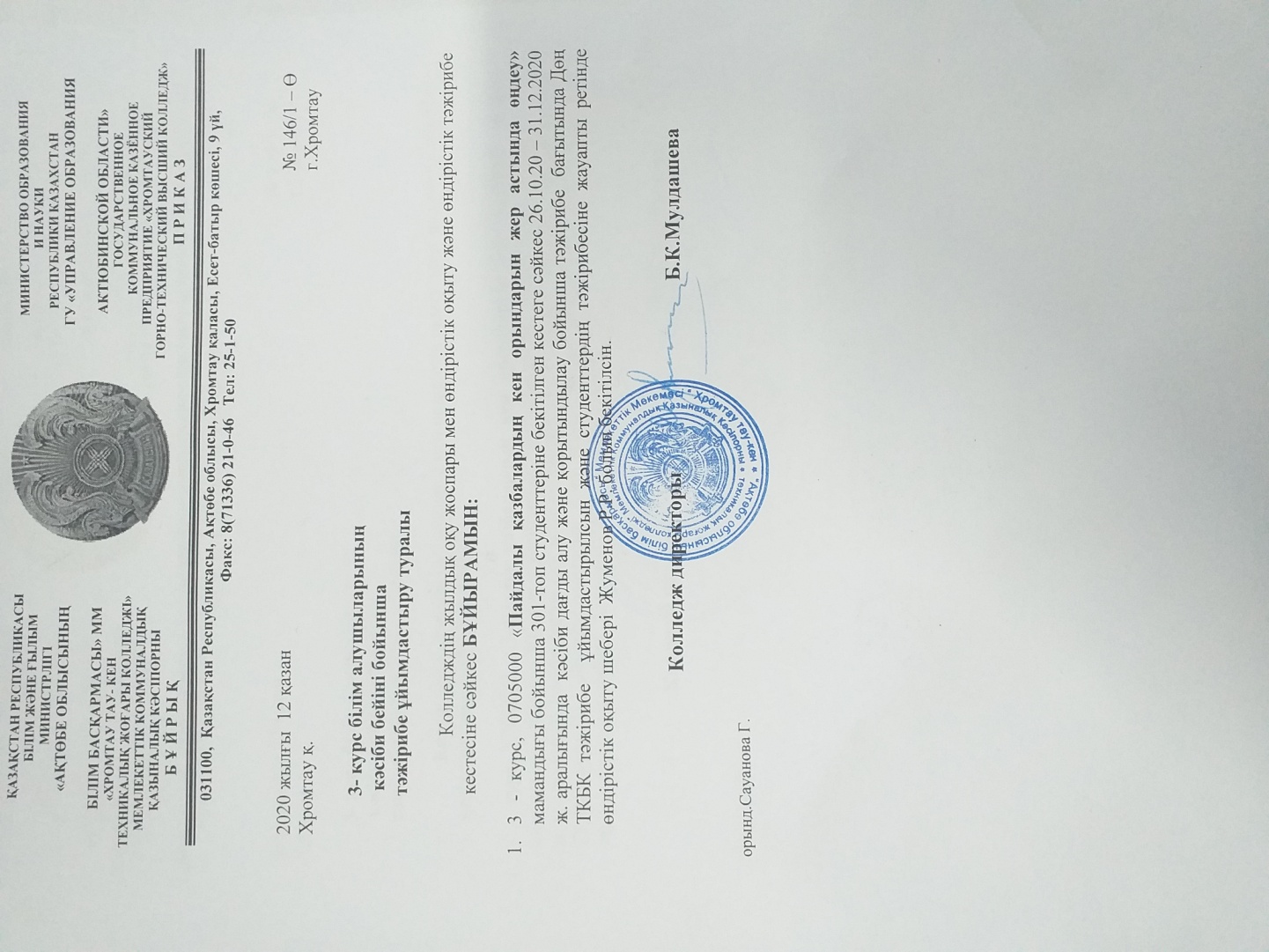 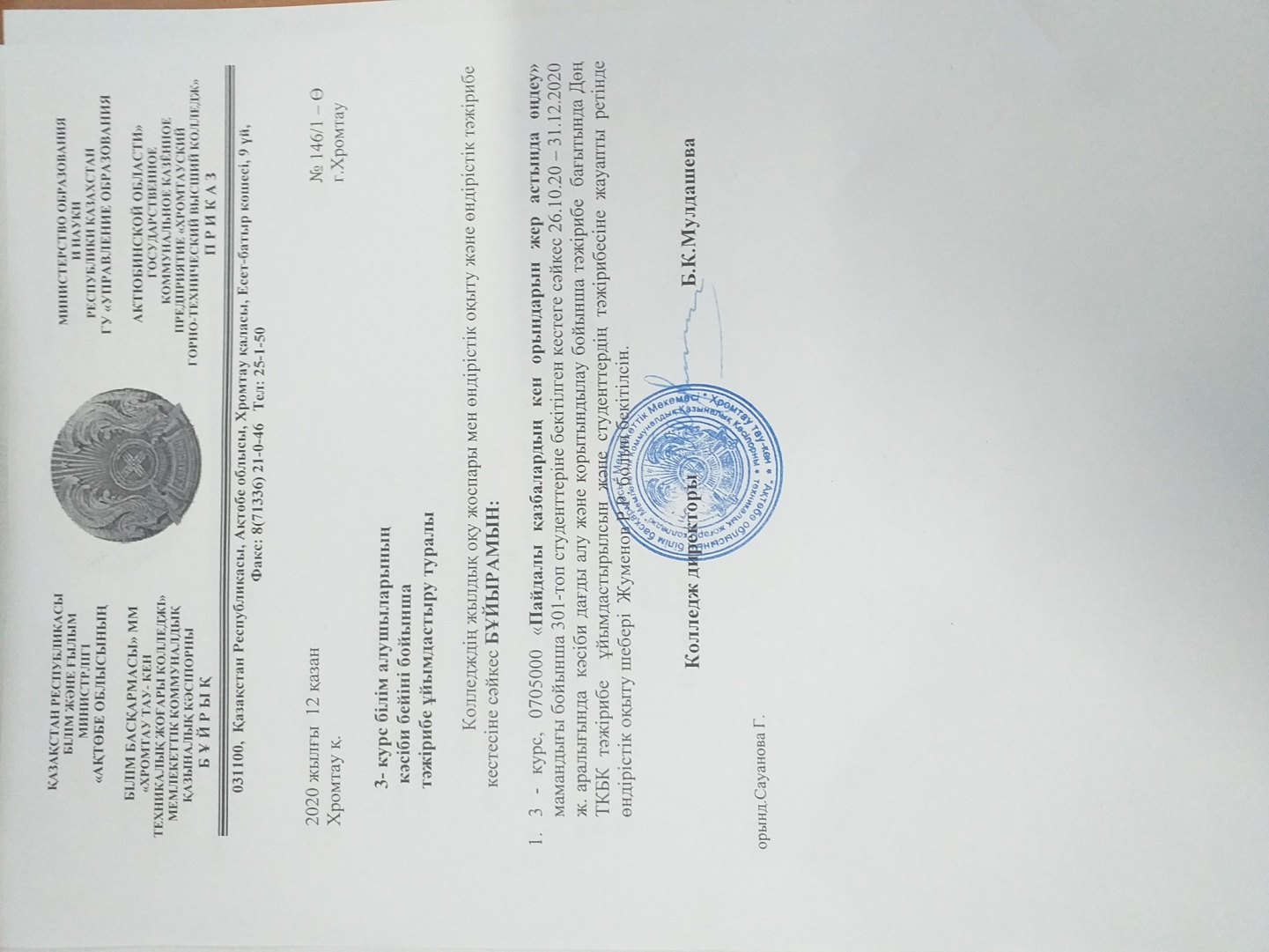 ПРИКАЗ О ВЫХОДЕ НА ПРАКТИКУ ГРУППЫ №301 ПРМПИ
Рабочая программа с
Распределения по цехам
ШМ 6 студента 
ДНК 12 студентов 
ШСЦ 4студен
В ХГТВК 1 студент по состоянию здоровье
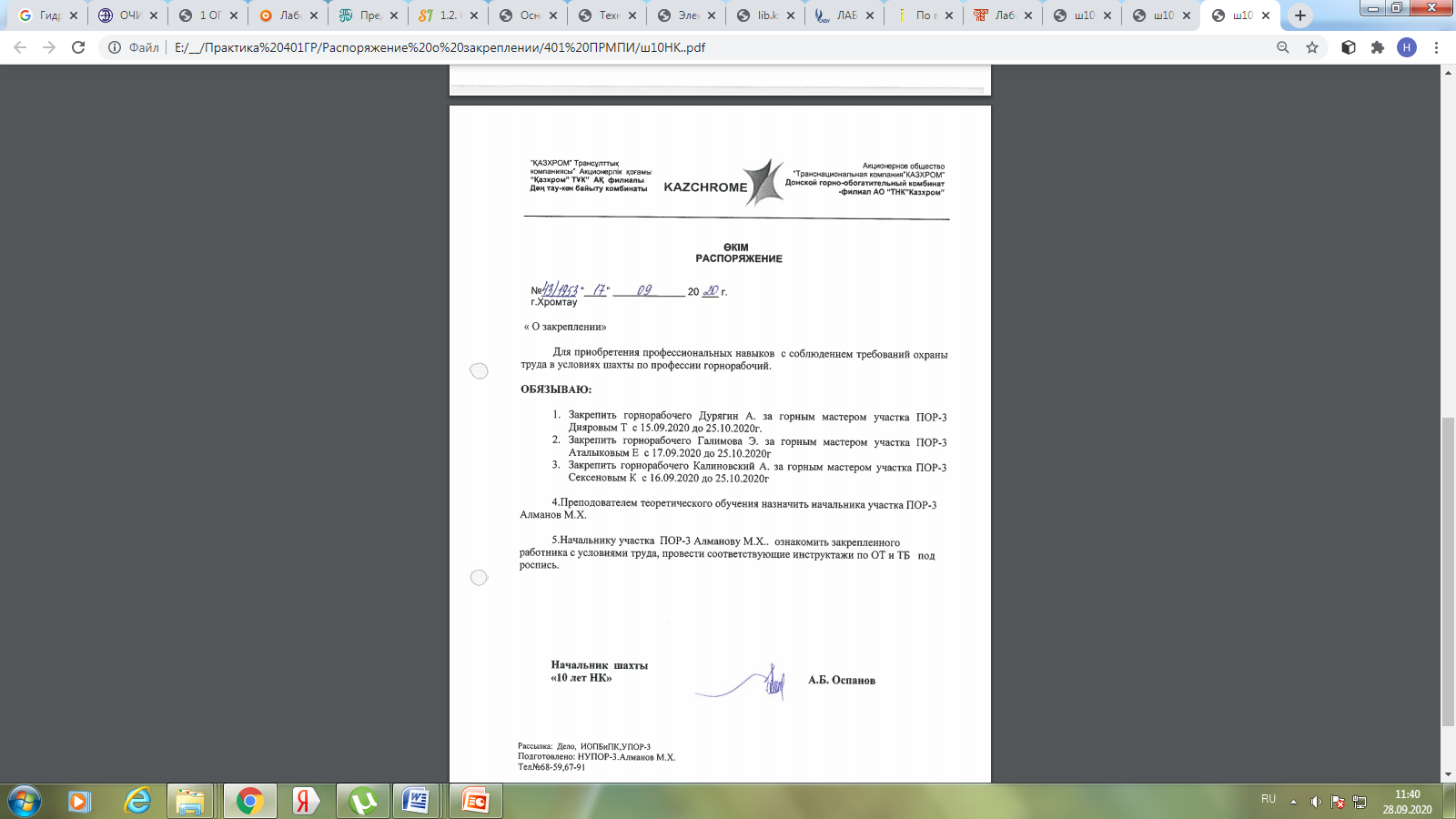 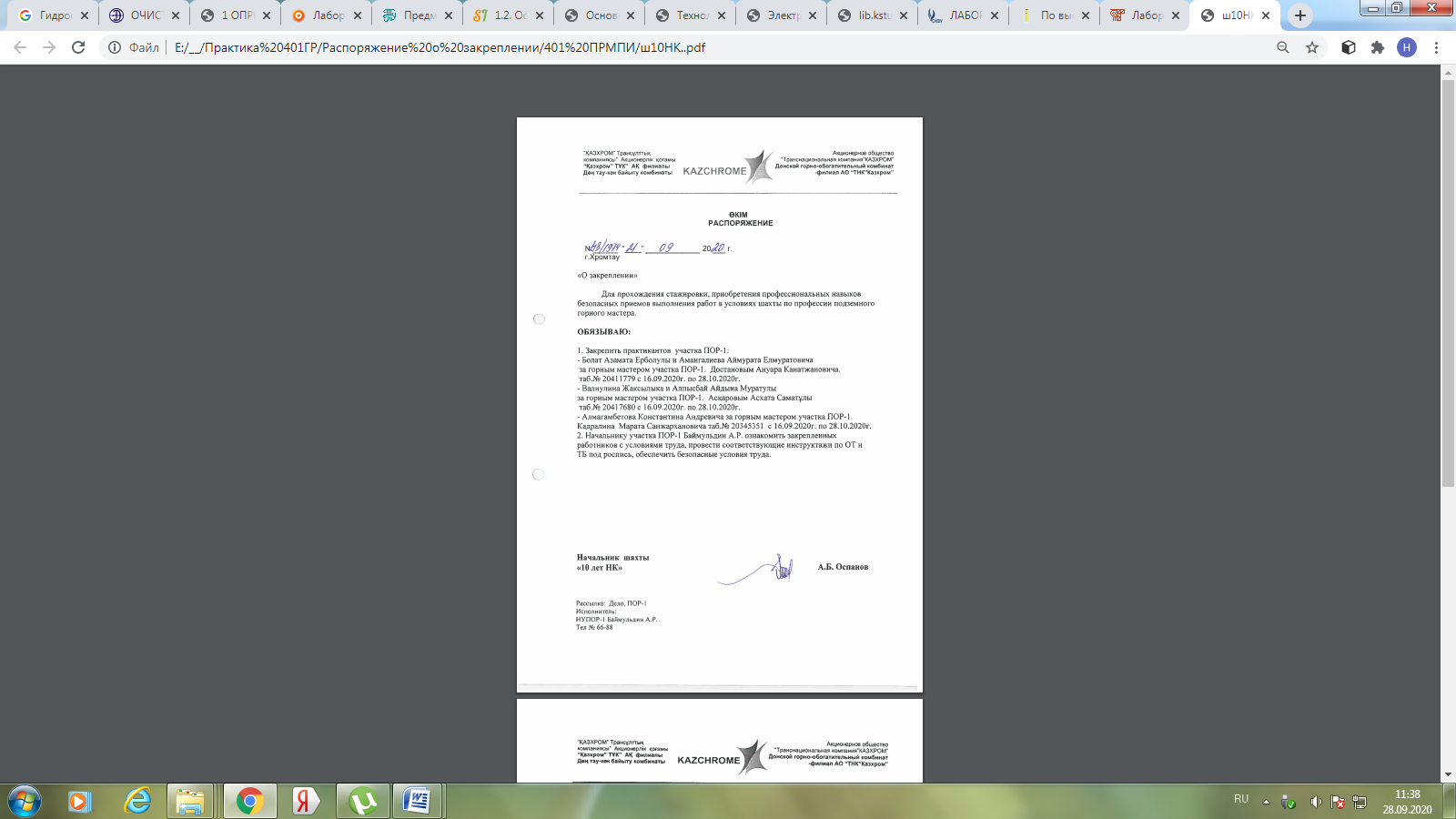 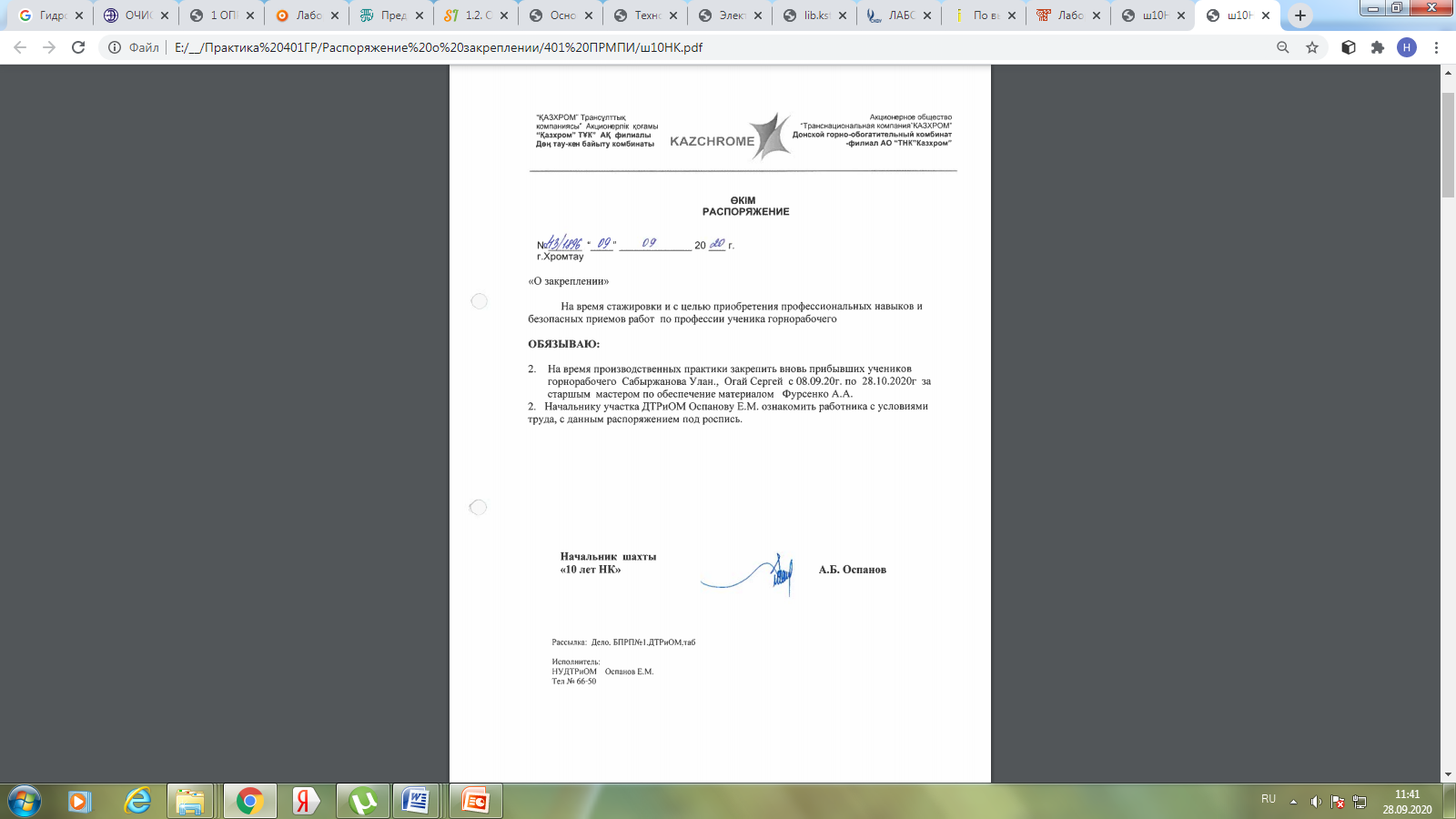 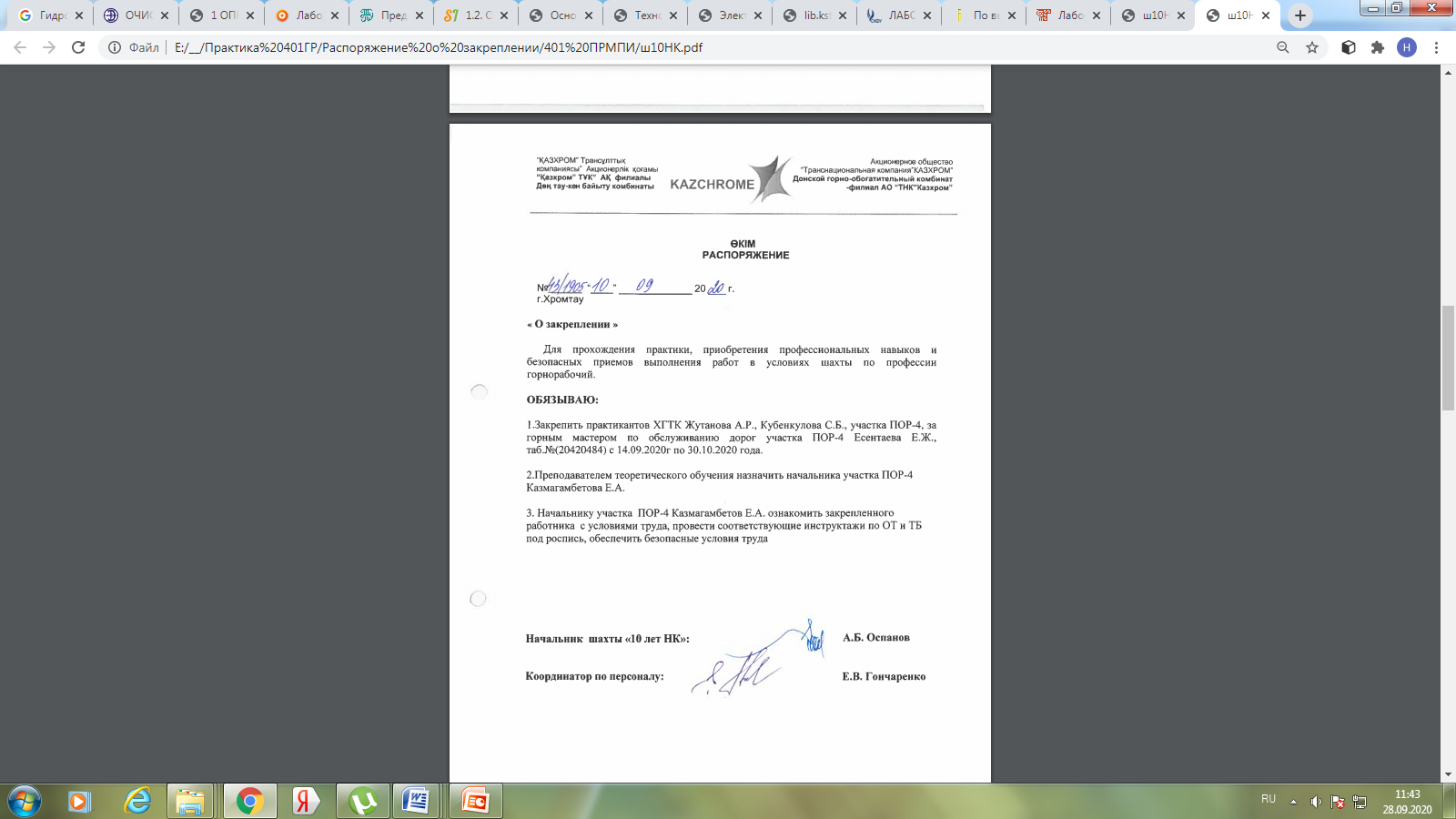 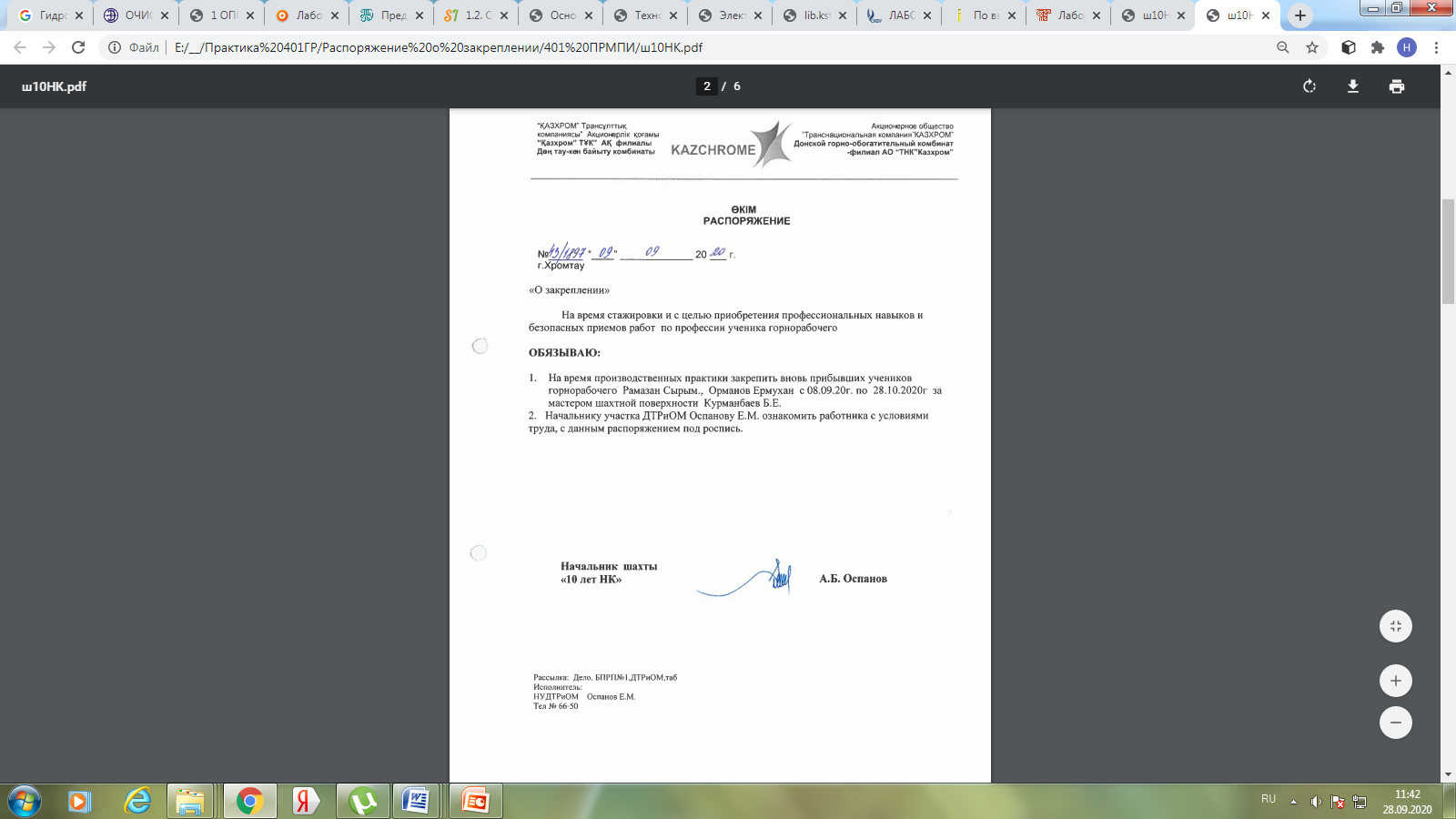 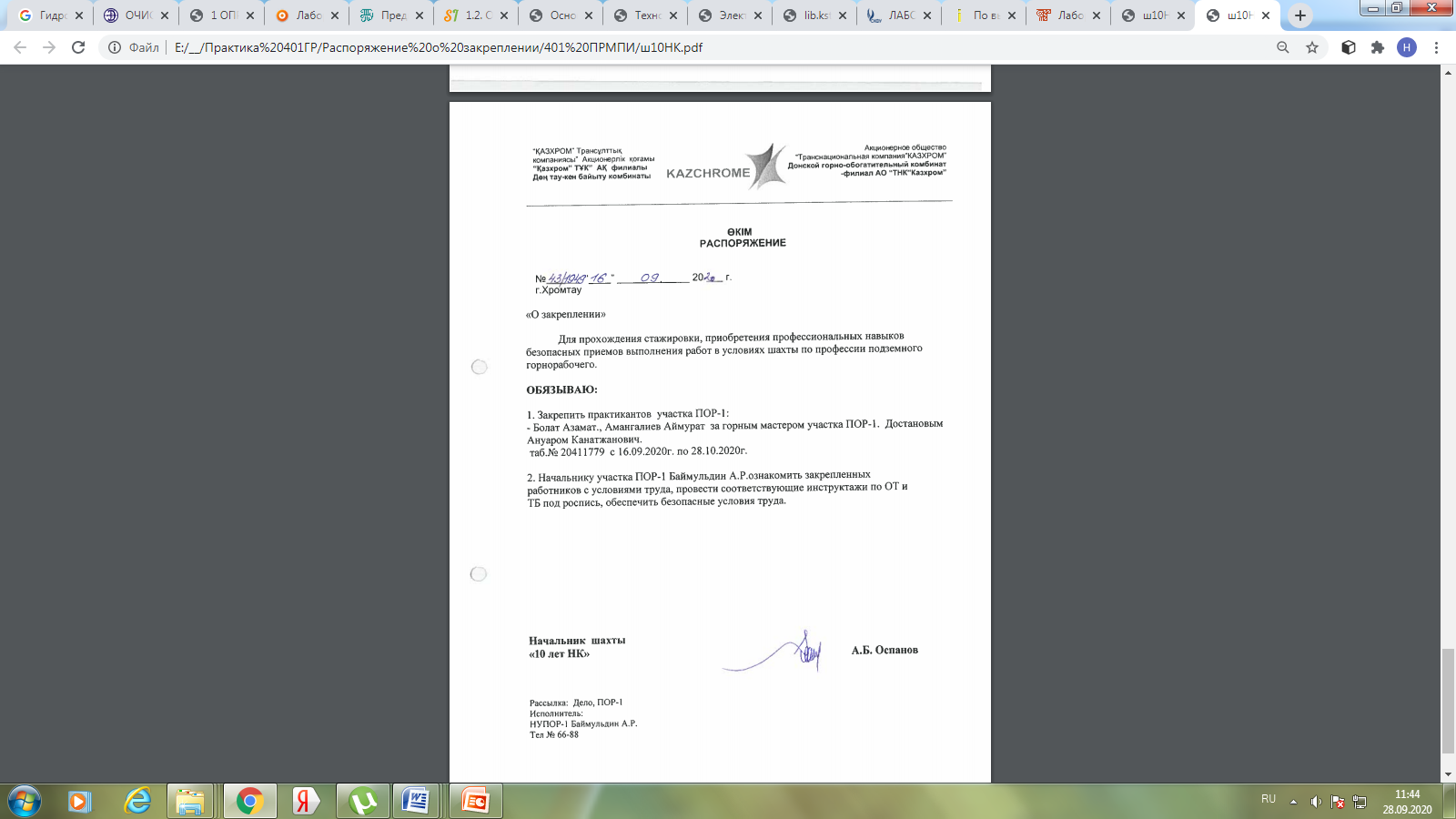 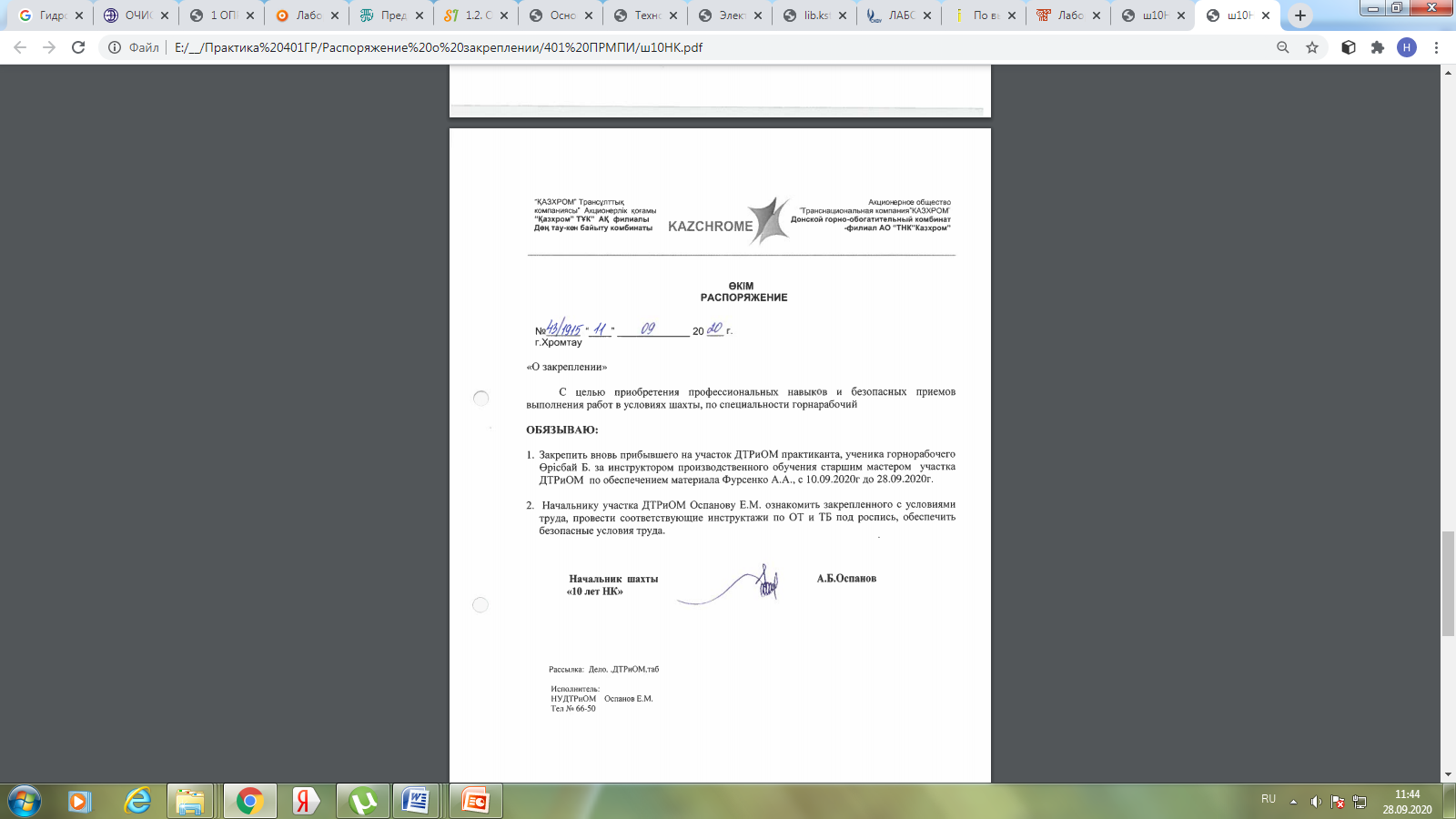 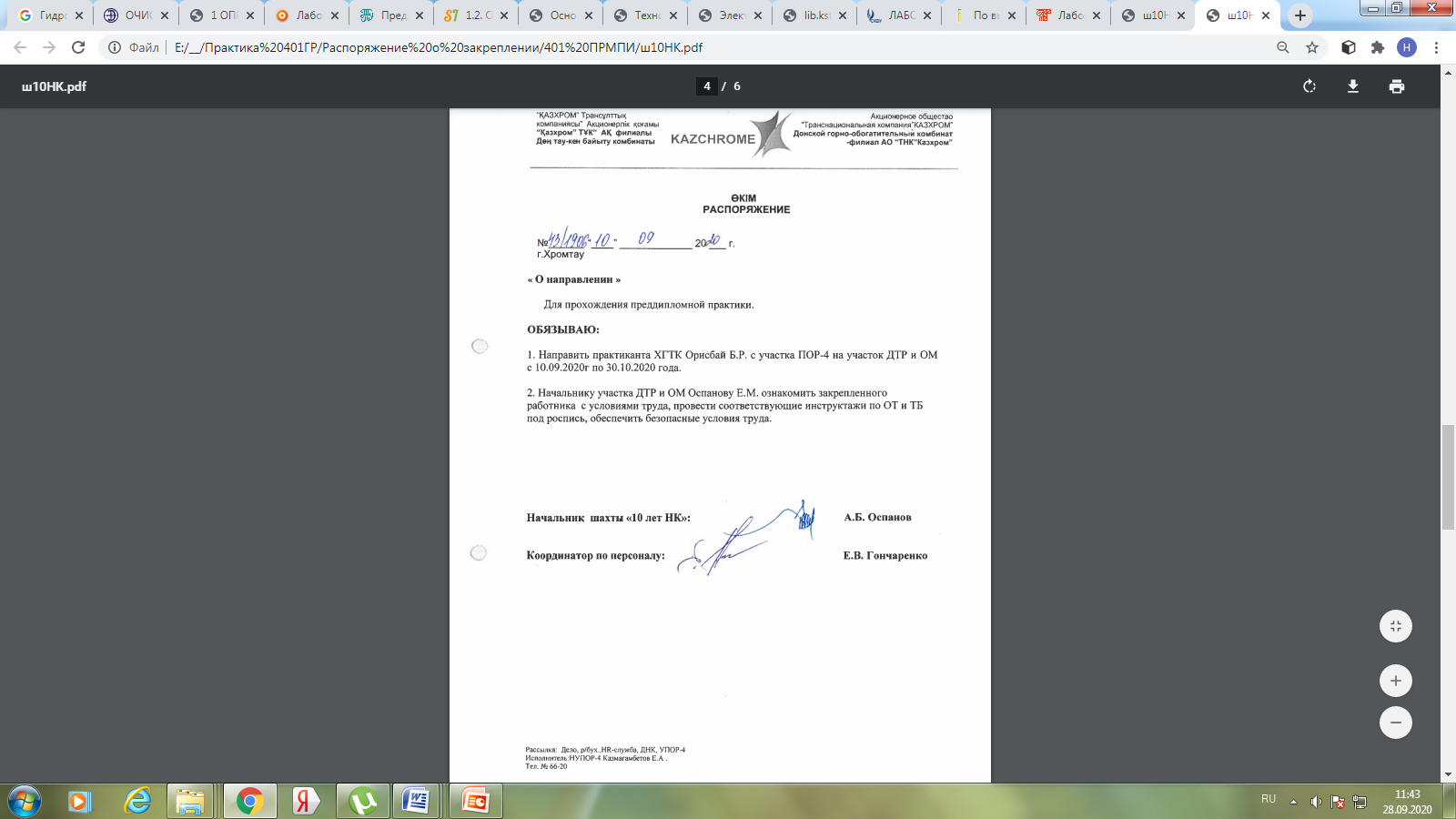 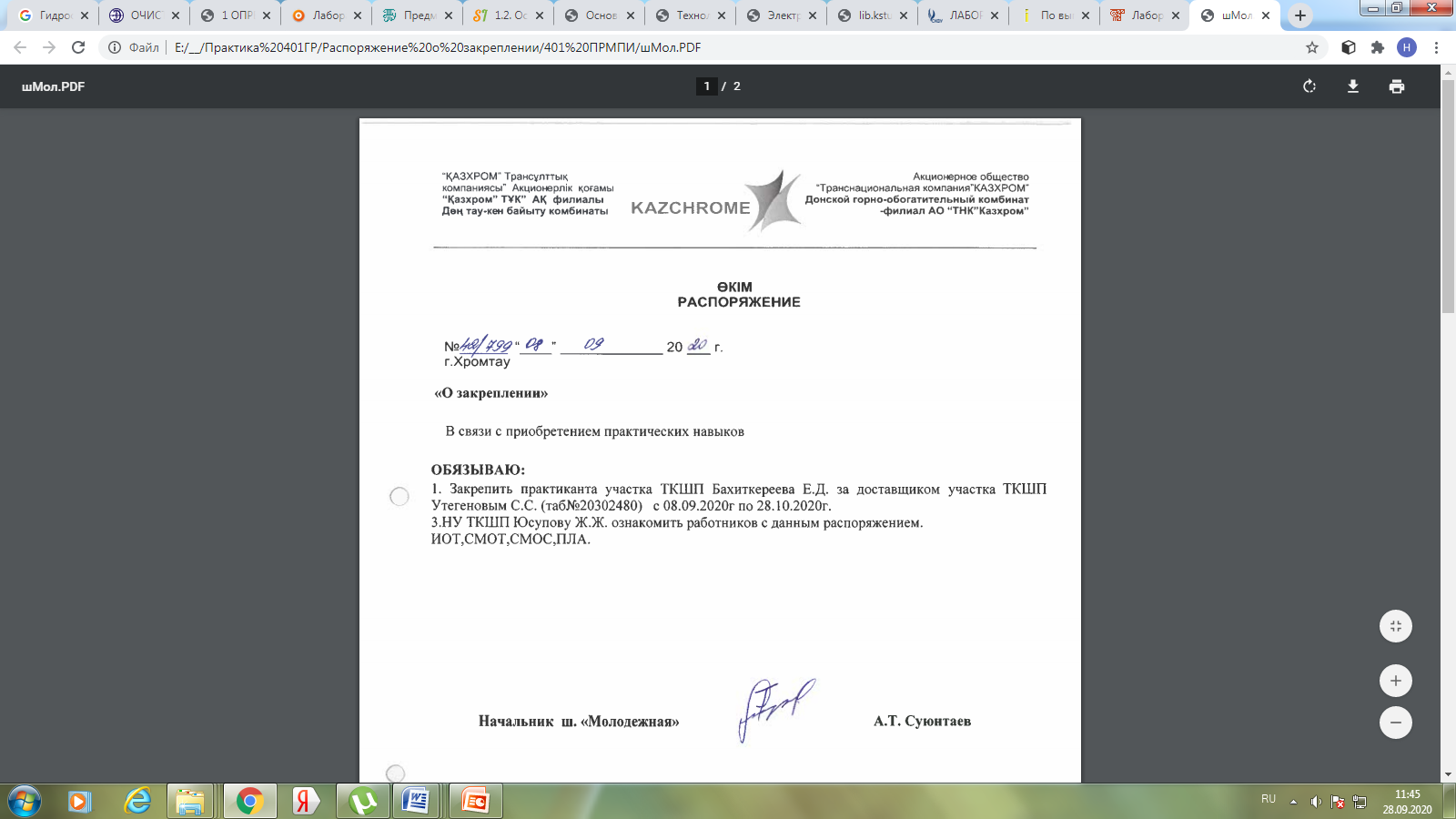 Утвержденный план график
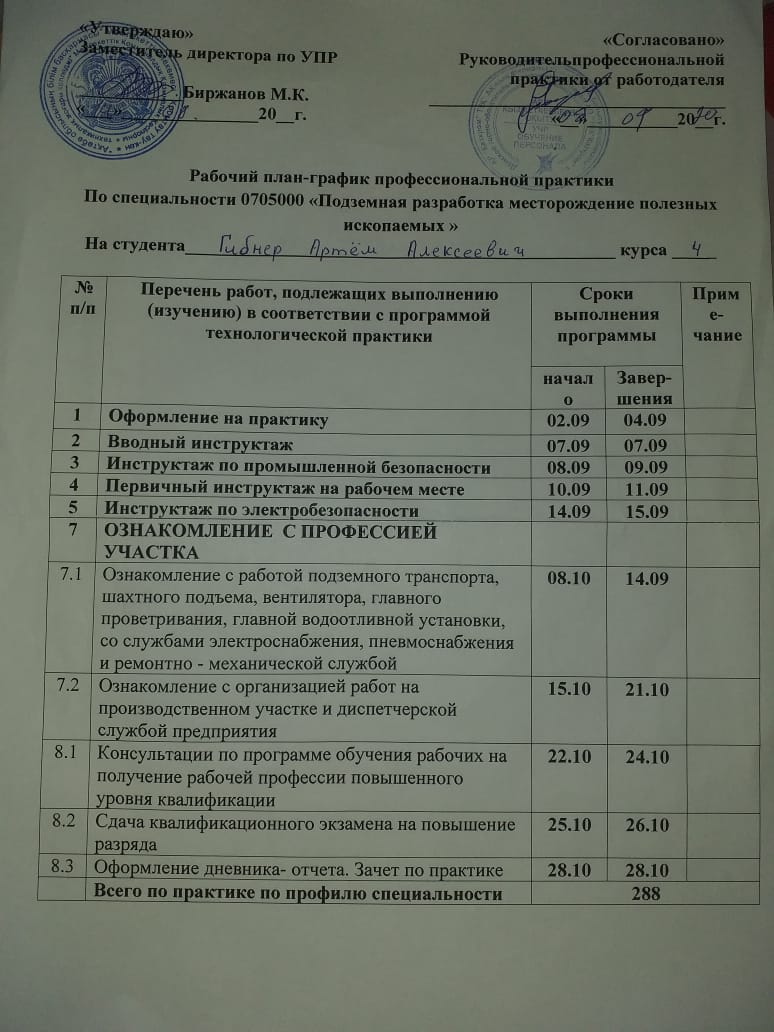 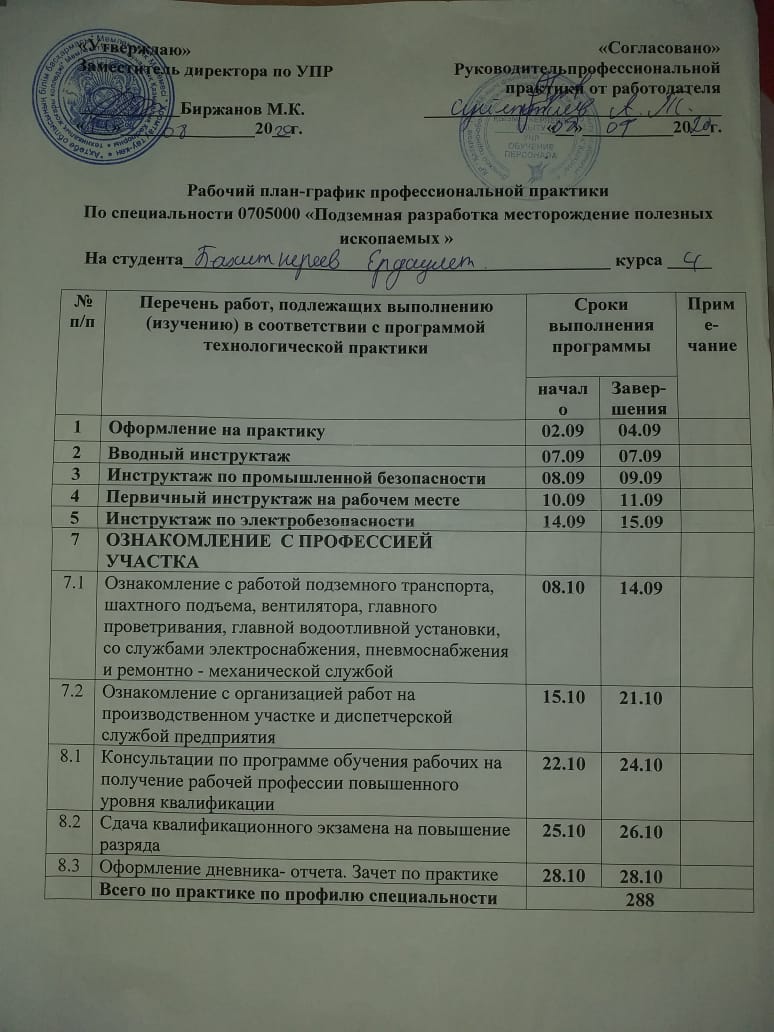 Отчет о выполняемых работах
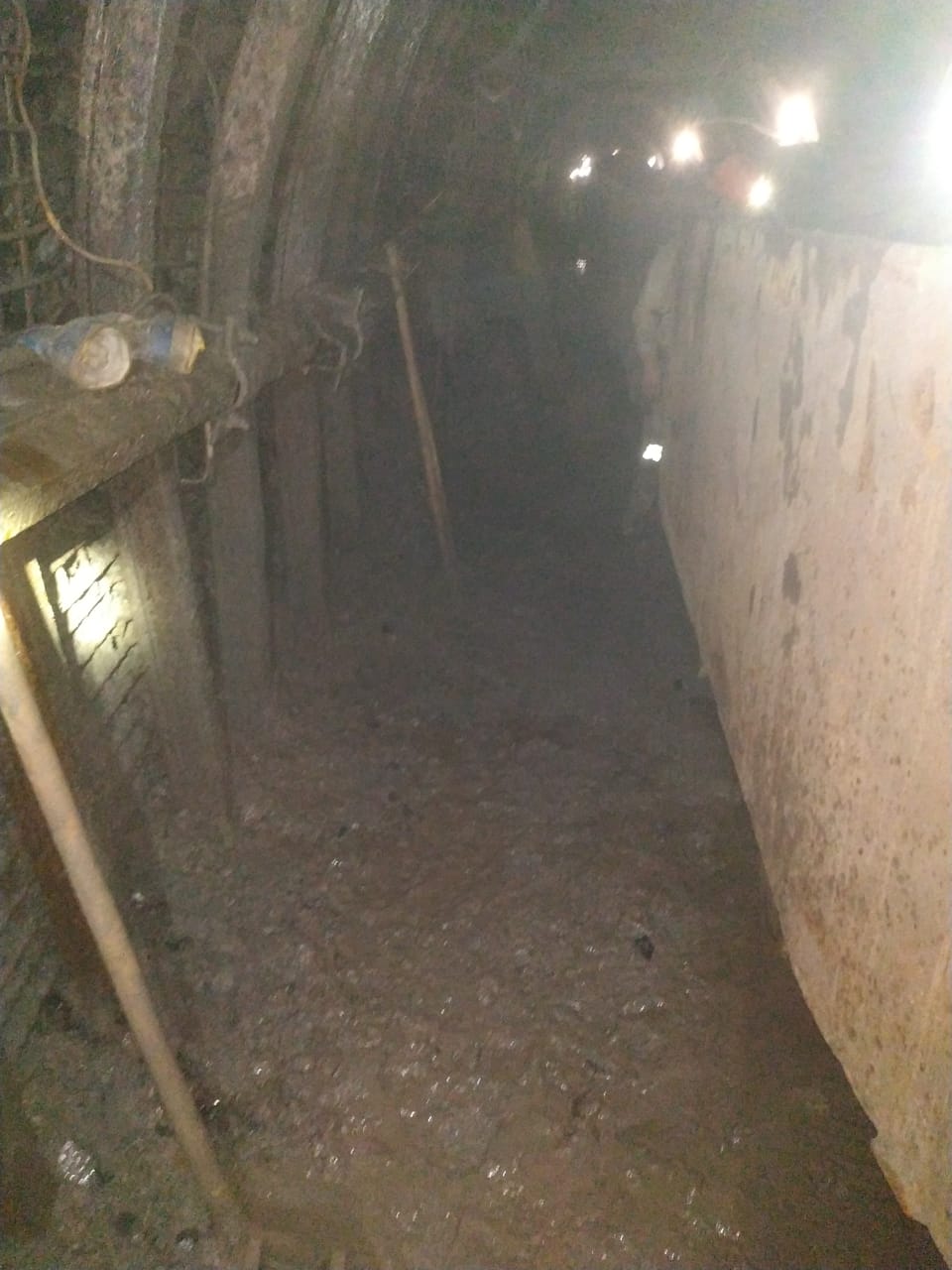 Выполняют бурения шпуров на 135 горизонте
Прохождение первичного инструктажа на рабочем месте
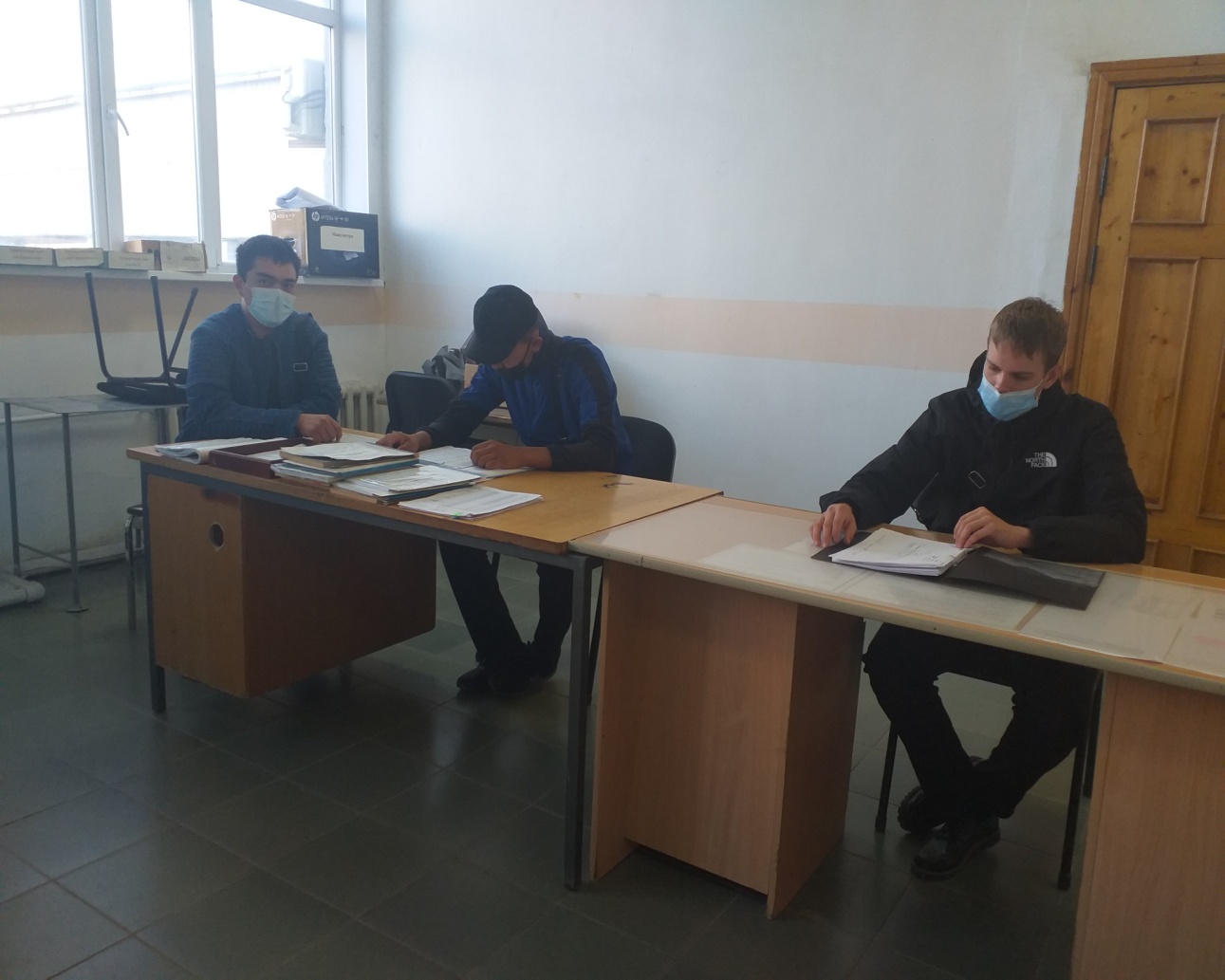 Замечание
Два  студента на больничном
Кубенкулов Саясат 
Жутанов Азат  
Целом замечаний нет